Structure of the National Unit of International Crime Investigations
Force Build-up - 164
Areas of Focus
People who prepare Explosive Devices
Security Cases / Terror
Financing
Crime Organizations
Judicial Inquiry
BMS Crimes
YAHBAL
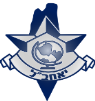 Nazi Crimes
Money Laundering
Organized Inter-national Crime
Import / Trade
Criminal Organizations – YAHBAL 2018
905
8008
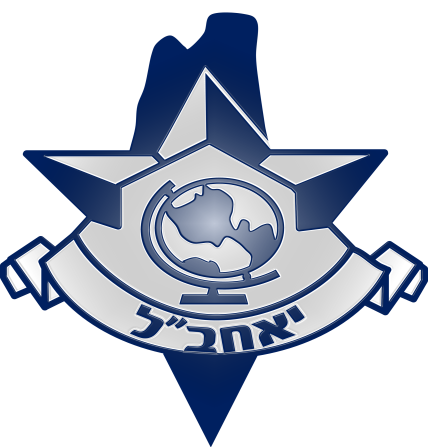 4004
Interfaces/Partnerships
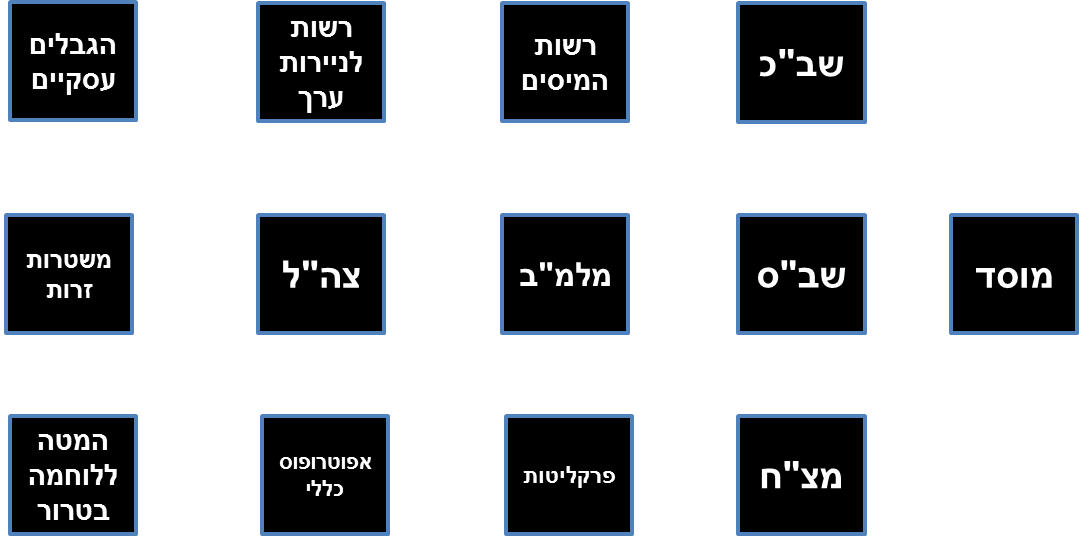 Work Limits
Israel Securities
Authority
Taxes Authority
The ISA (Shabak)
Mossad
Foreign Police Agencies
Director of Security of the Defense Establishment
The IDF
The IPS
The Counter-Terrorism Bureau
The General Guardian
Attorney's office
Investigative Army Police